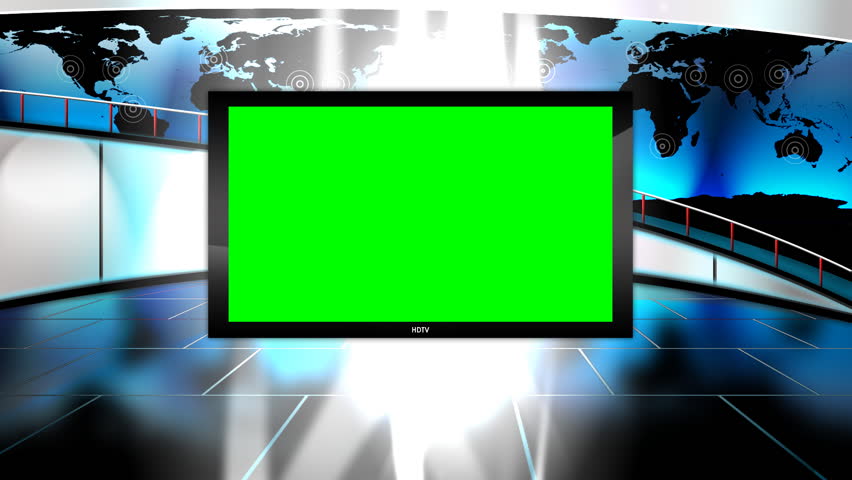 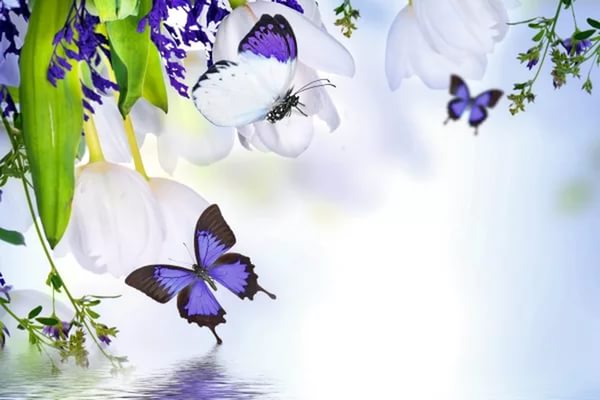 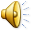 ПРАЗДНИК-ТВ
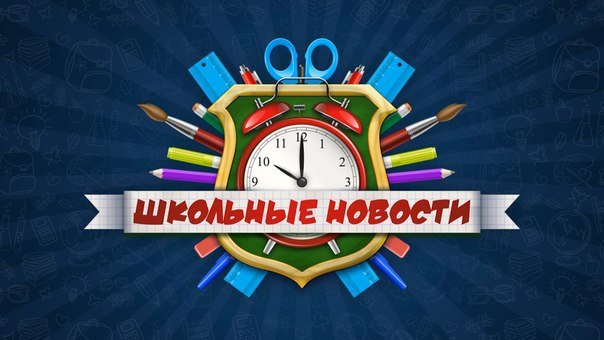 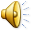 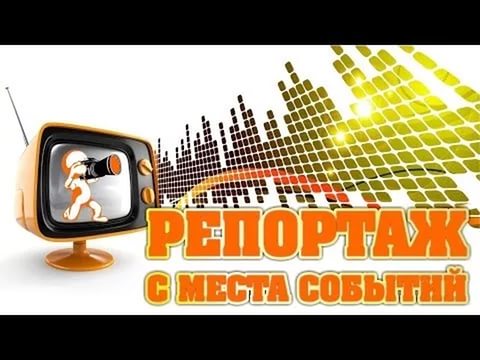 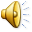 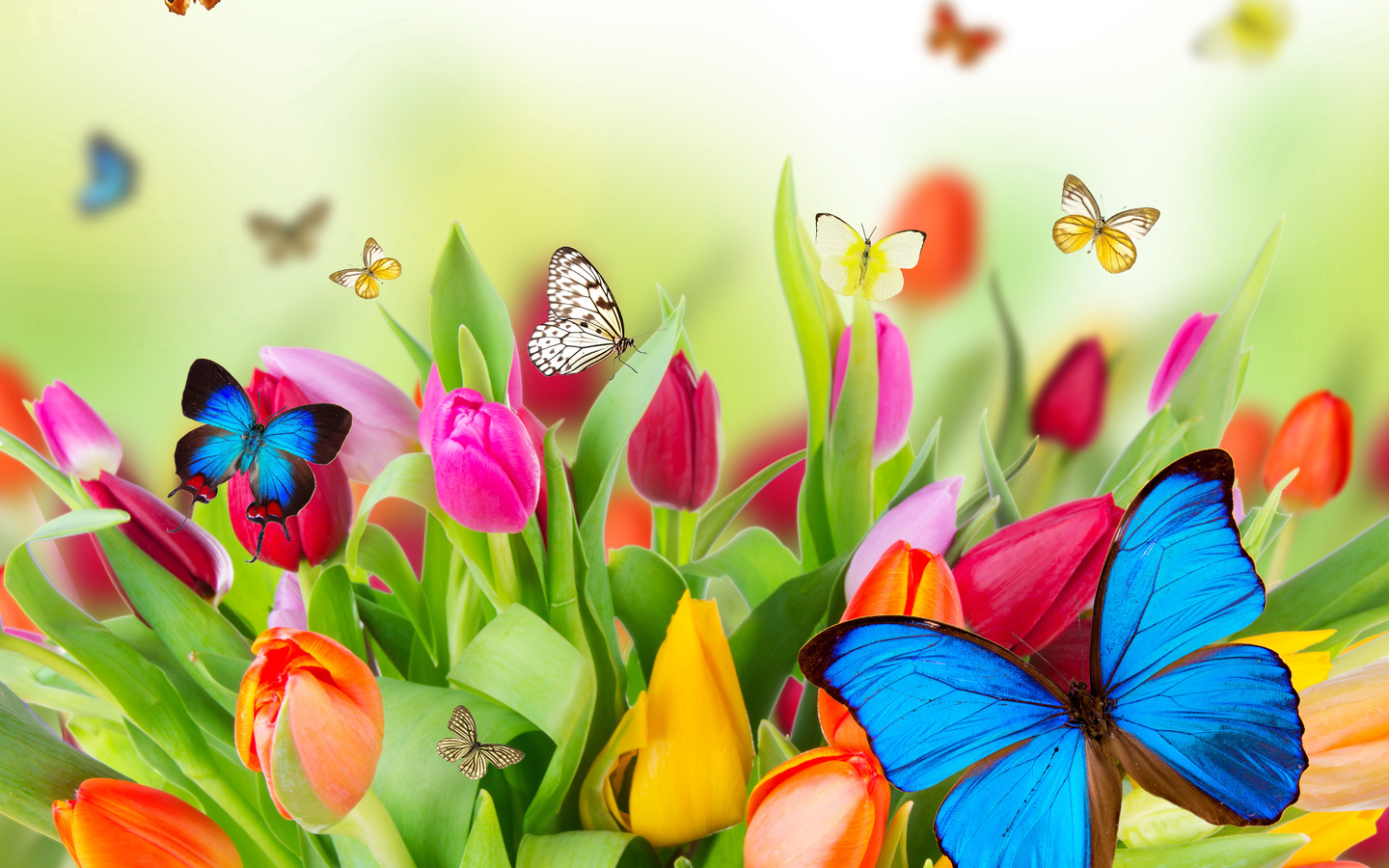 ПРАЗДНИЧНАЯ ПОЧТА
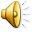 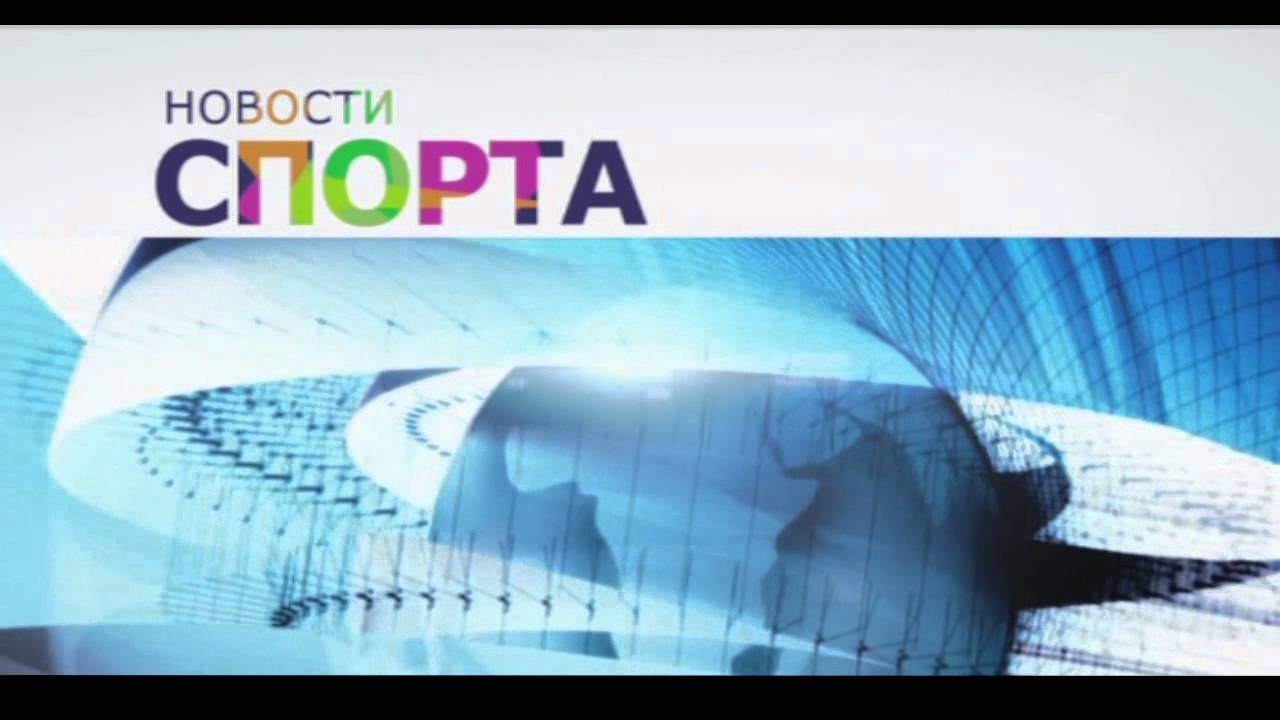 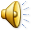 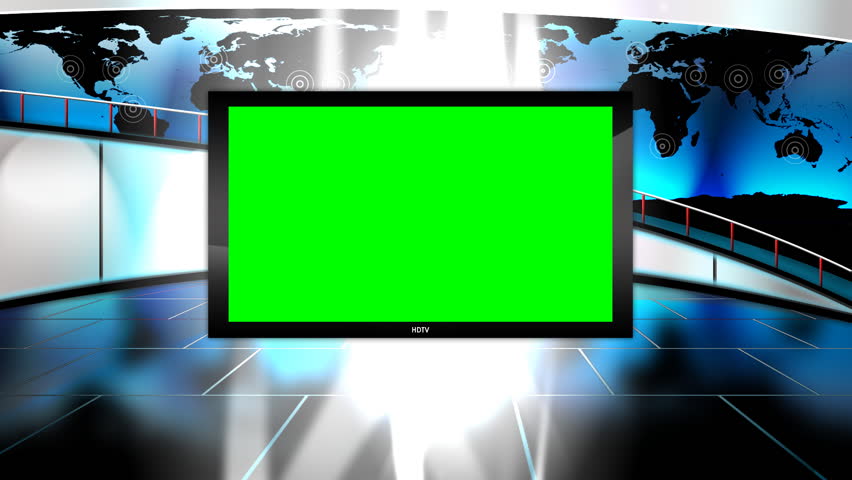 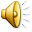 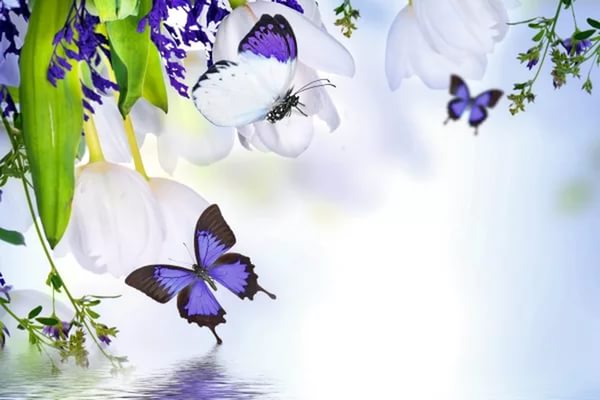 ПРАЗДНИК-ТВ
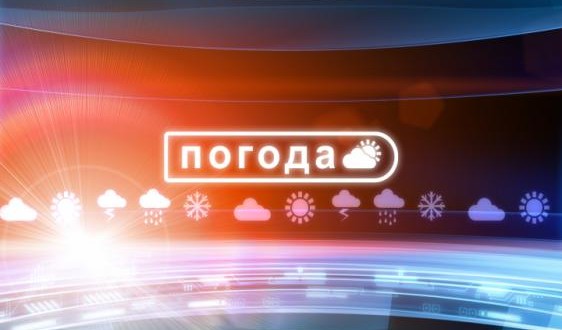 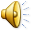 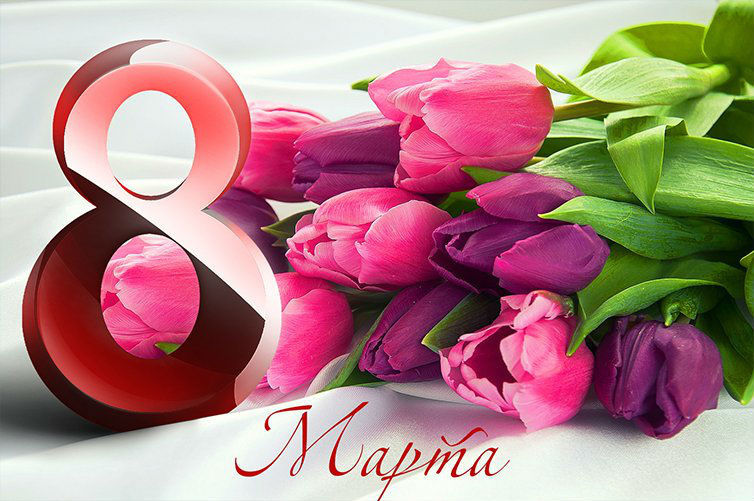